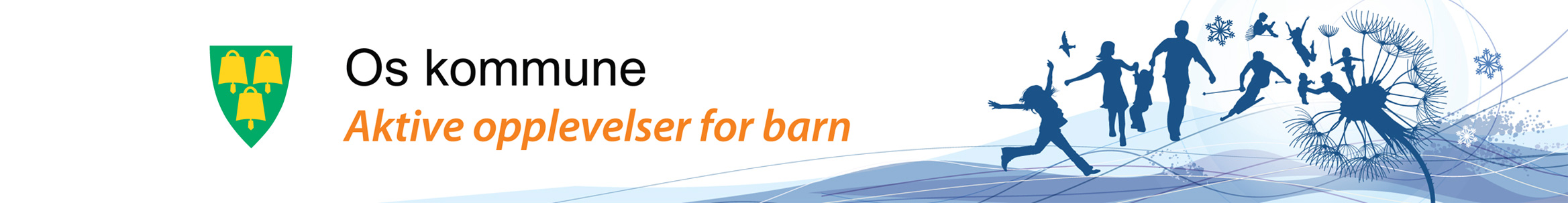 Foredrag om interkontroll i Os kommune 
Marit Gilleberg

20042022
.
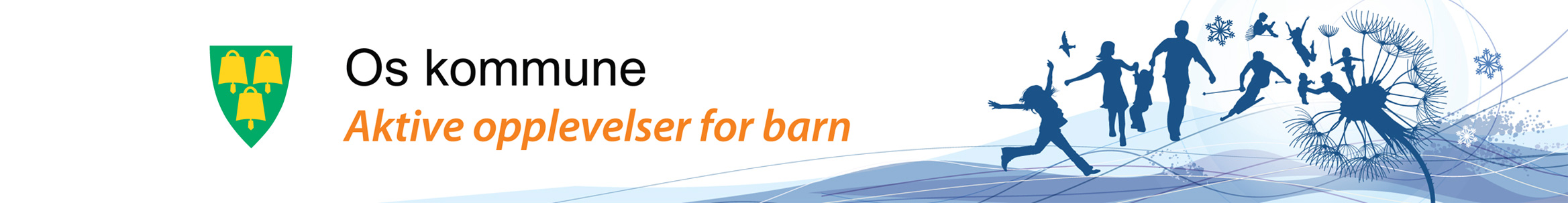 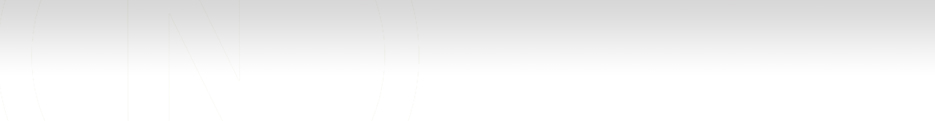 Areal: 1040 m2
Innbyggertall: 1867 
Eneboliger: 866 
Fritidsboliger: 1130 
Utpendling: 482 
Innpendling: 228
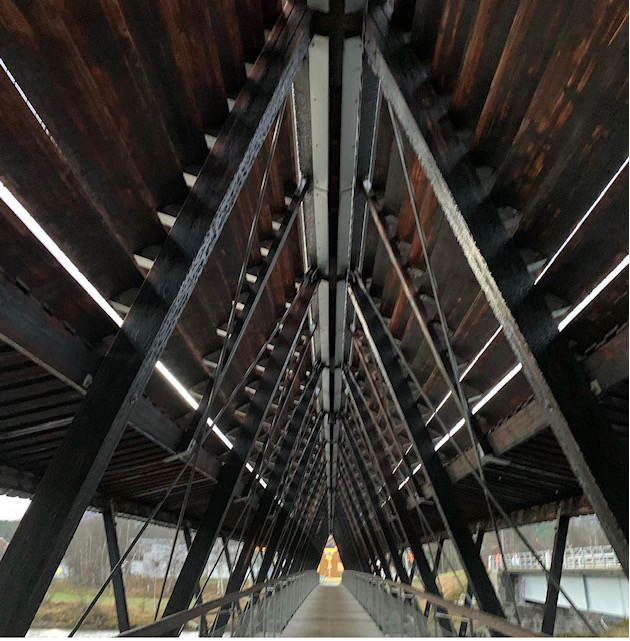 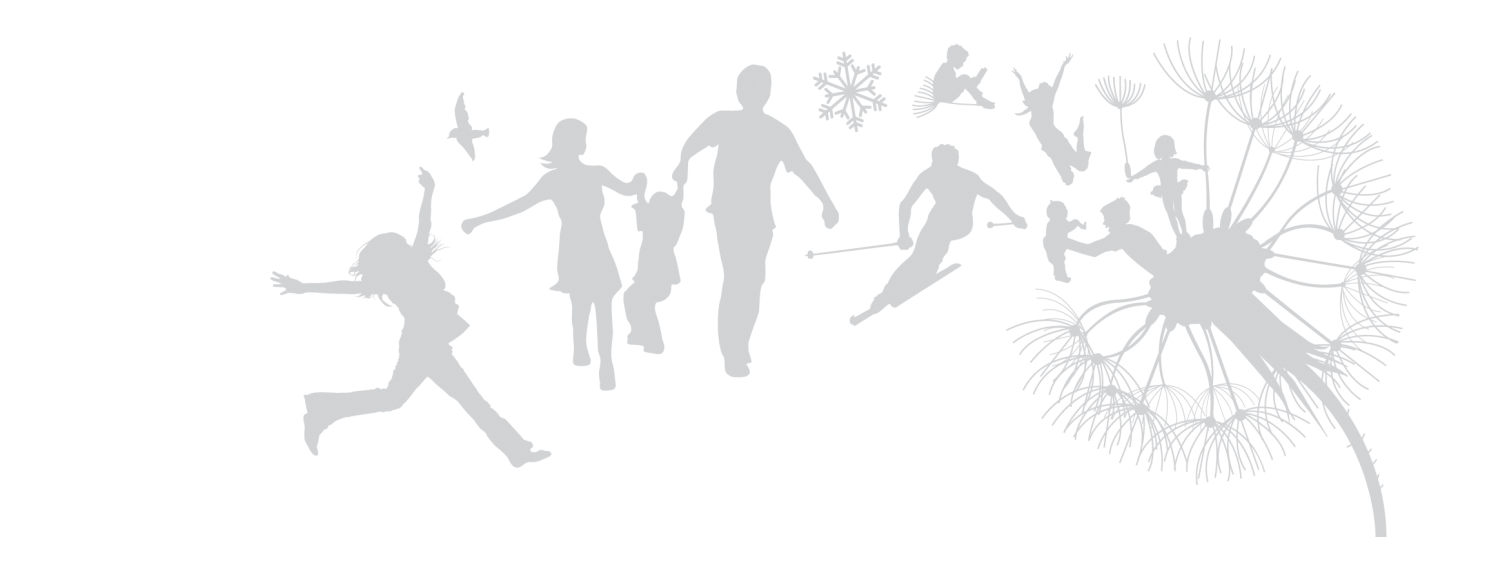 ..
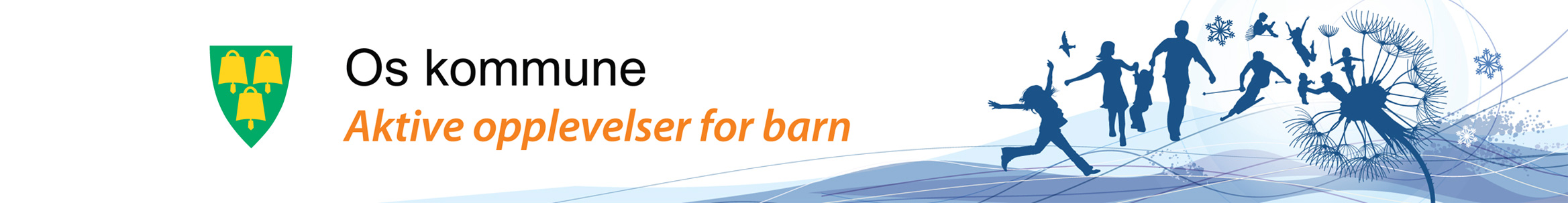 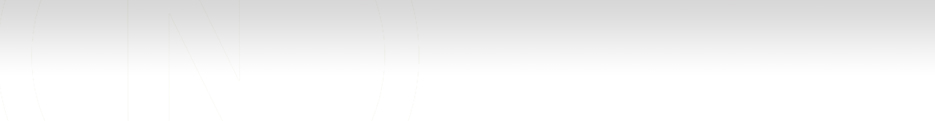 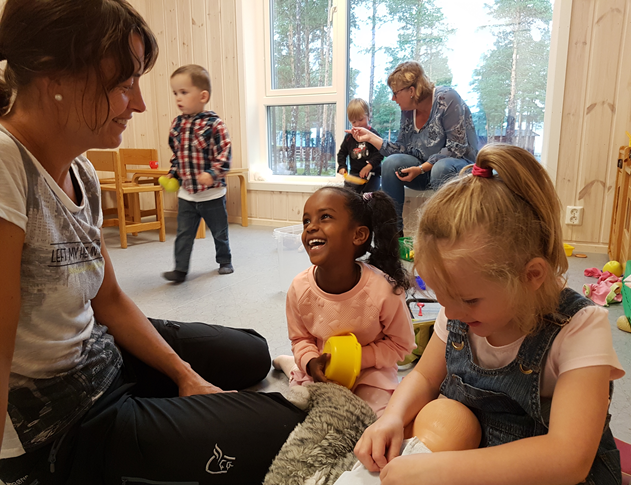 260 millioner i omsetning 
Interkommunalt samarbeid med Røros og Holtålen på 10 områder
5 samarbeidsløsninger med Nord- Østerdalen; herunder PPT
 
202,5  årsverk fordelt på 254 fast ansatte
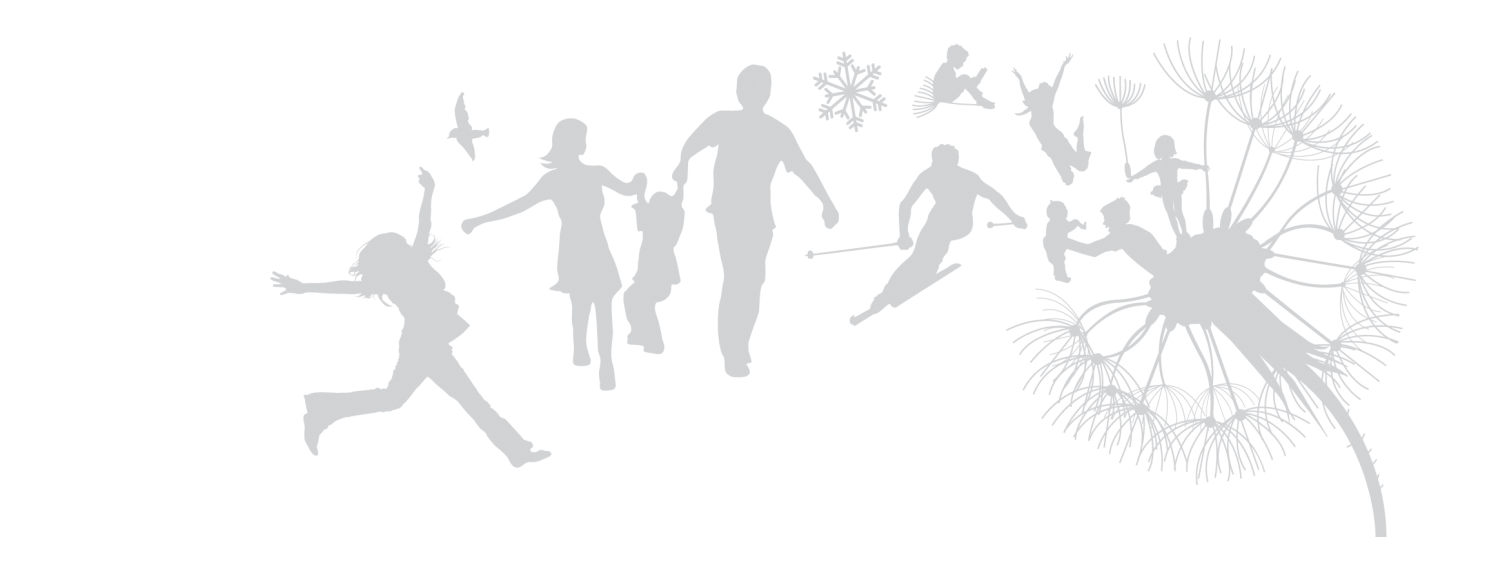 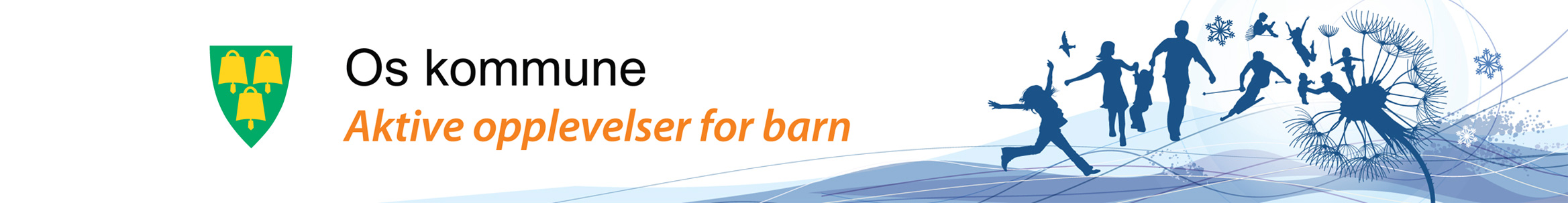 Kommunedirektørens oppgaver innen internkontroll: 
Utarbeide en beskrivelse av virksomhetens hovedoppgaver, mål og organisering 
Ha nødvendige rutiner og prosedyrer - Delegering, reglementer, overordnet risikovurderinger og felles skjemaer og maler
Avdekke og følge opp avvik og risiko for avvik 
Dokumentere internkontrollen i den form og det omfang som er nødvendig 
Evaluere og ved behov forbedre skriftlige prosedyrer og andre tiltak for internkontroll
..
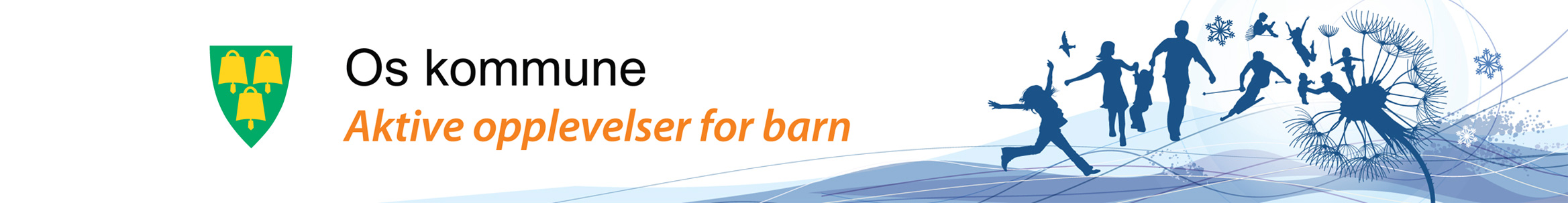 Internkontrollen ivaretas gjennom:
Styring og ledelse
Planer og årshjul 
Enhetlig rapportering
Risikovurderinger, tiltak og kontinuerlig oppfølging
.
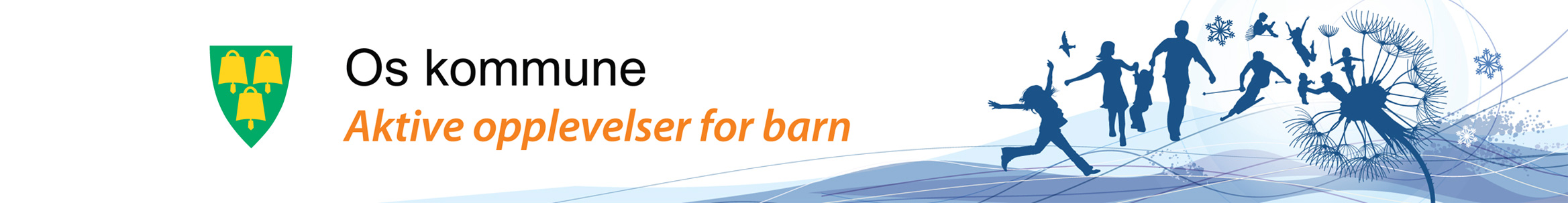 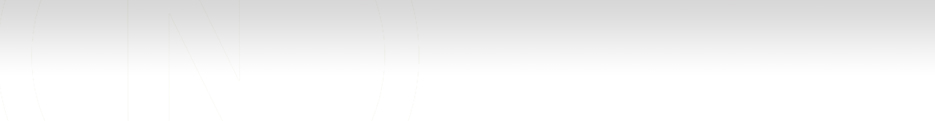 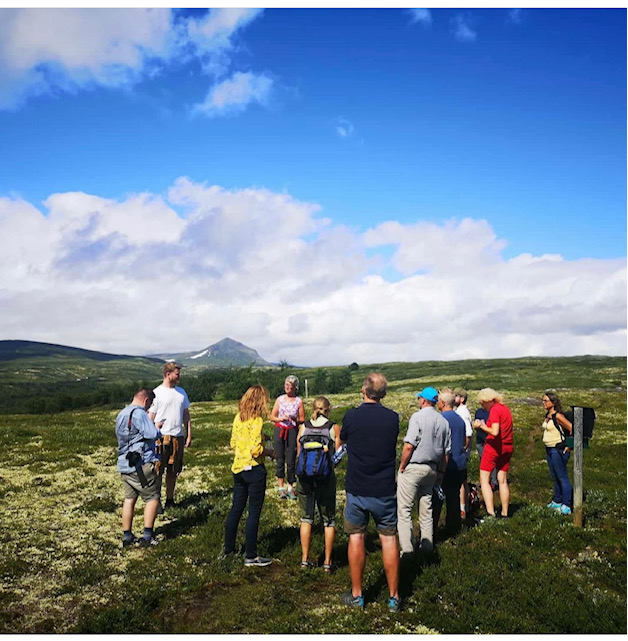 Samfunnsplanen – legge til rette for aktivitet i alle aldre, og spesielt blant barn og unge
Ny næringsplan – Innovasjon, næringsvennlig kommune og rammebetingelser 
Folkehelse- gjennomgående i budsjettet for alle virksomheter
Klima og energi –  utarbeider regional plan 
Mye CV-19 arbeid og ROS oppdatering, oppdatering beredskapsplan
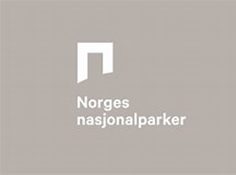 Om kommunen:
Areal: 1040 km2
Innbyggertall: 1914 pr. 3.kv.18
853 eneboliger
1100 hytter
Ca. 175 årsverk fordelt på 
	212 ansatte
Interkommunalt samarbeid
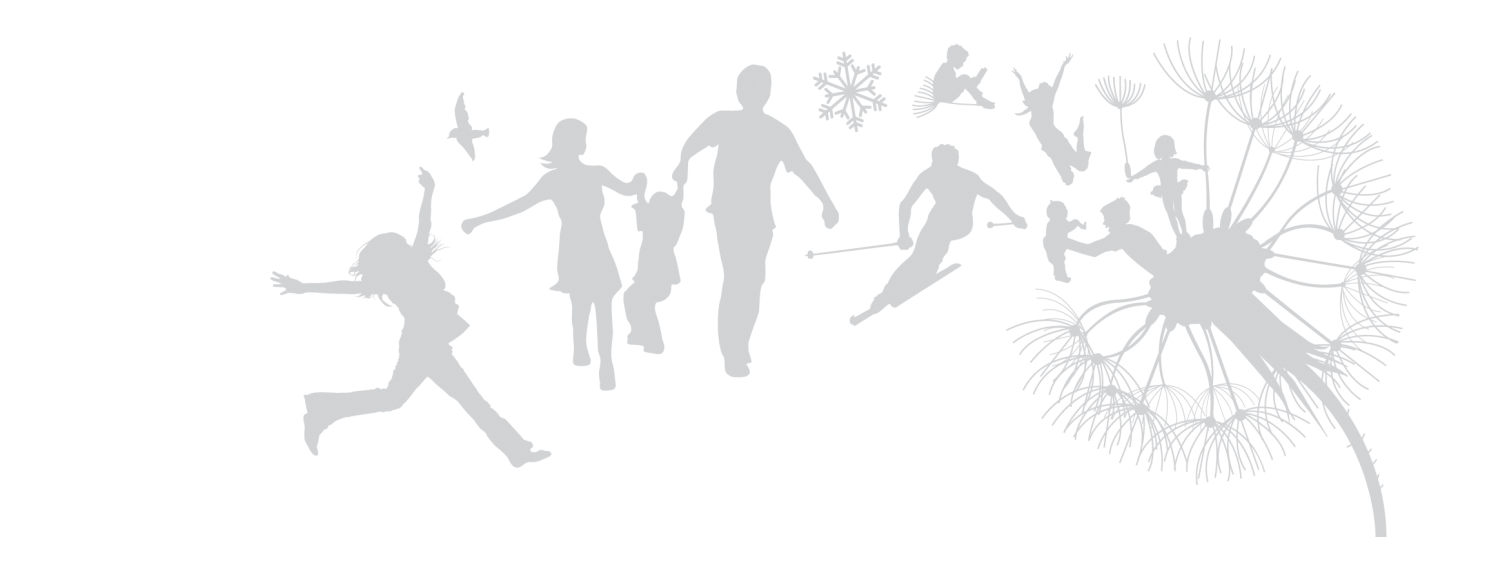 …
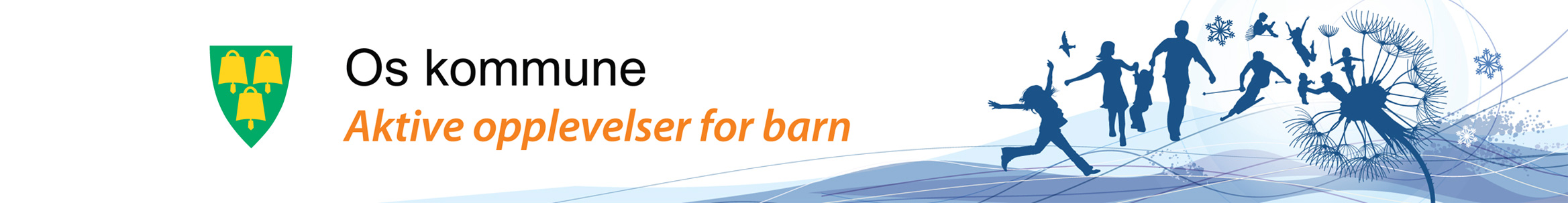 Internkontrollen ivaretas gjennom:
Bruk av kvalitetsstyringssystemet Compilo
Dette omfatter  
Dokumentasjon ved prosedyrer, tiltak, helse miljø og sikkerhet, personvern, ROS analyser, årshjul , varsling, avviksmeldinger,
.
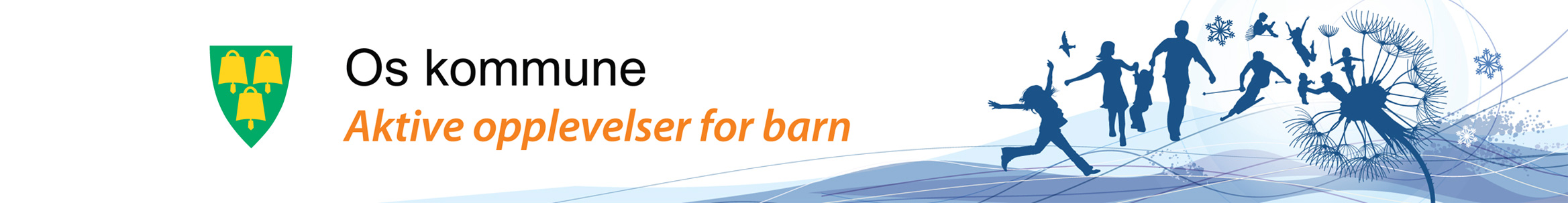 154 meldte avvik i Os kommune  i 2021
HMS 26,1 %
Organisasjon 22,8 % 
Brukerretta tjenester 48, 4 % 
GDPR 2,7 %  
1 alvorlig ulykke i 2022/ akeulykke- hva kan vi lære her?
.
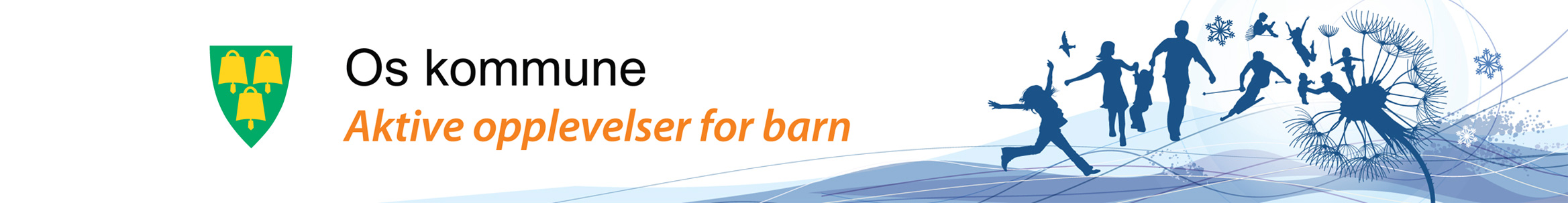 I tillegg har vi arbeida med 
Løpende oppdateringer av dokumenter i Compilo
Oppdatering av alle politiske saker i Bridge
TFF har hatt tilsyn – 3 spørsmål 
Sikrer forsvarlig gjennomføring ved personlig assistanse – JA 
Har kommunen system for at personer med utviklingshemming får nødvendig helsehjelp – JA
.
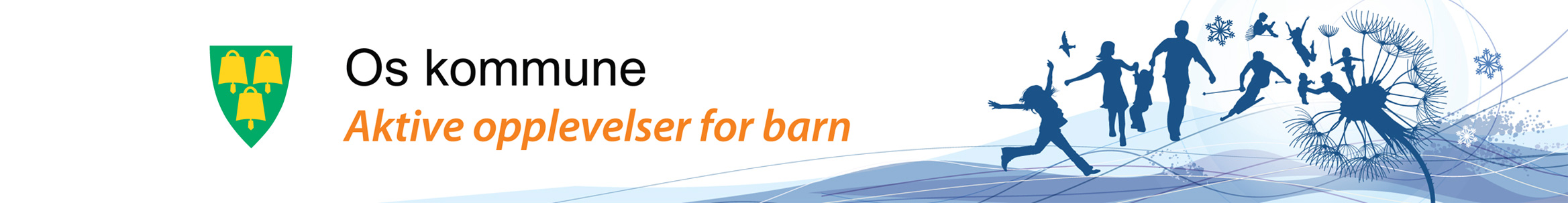 Sikrer kommunen ulovlig bruk av tvang – fant et tilfelle med fratatt barbermaskin uten vedtak !
Veldig lærerikt og godt tilsyn, men konklusjon som kun påpeker avviket  samsvarer ikke  helt med opplevelsen av tilsynet. De ter lov å påpeke det som er positivt også!
Høyt bevissthetsnivå for sensitive opplysninger / u off og meroffentlighet i saker
.